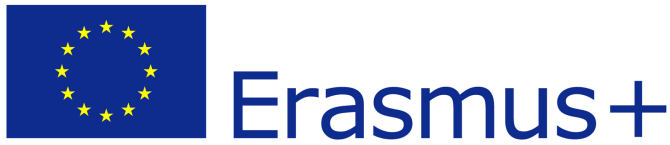 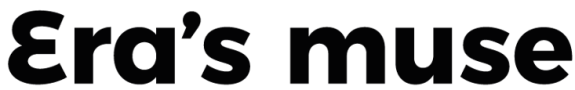 Engineering 
Mini-MOOC

Fly me to the Moon
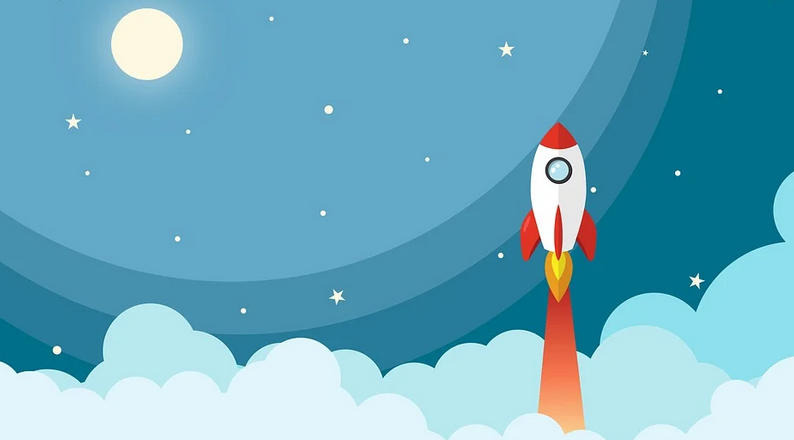 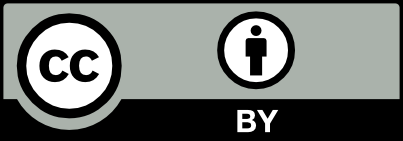 Authors : Anne CHIAMA, Frédéric GUILLERAY, Marine ROBINI, Ervan ROUSSEL (France).
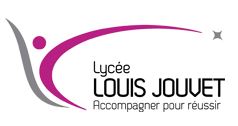 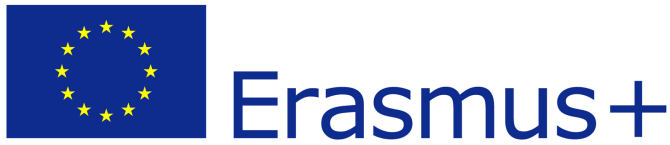 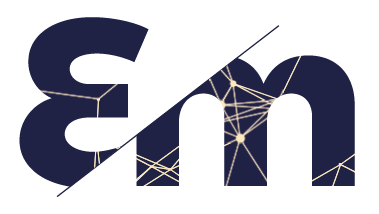 Erasmus+ Programme Partnership – Project n°2019-1-SE01-KA201-060604
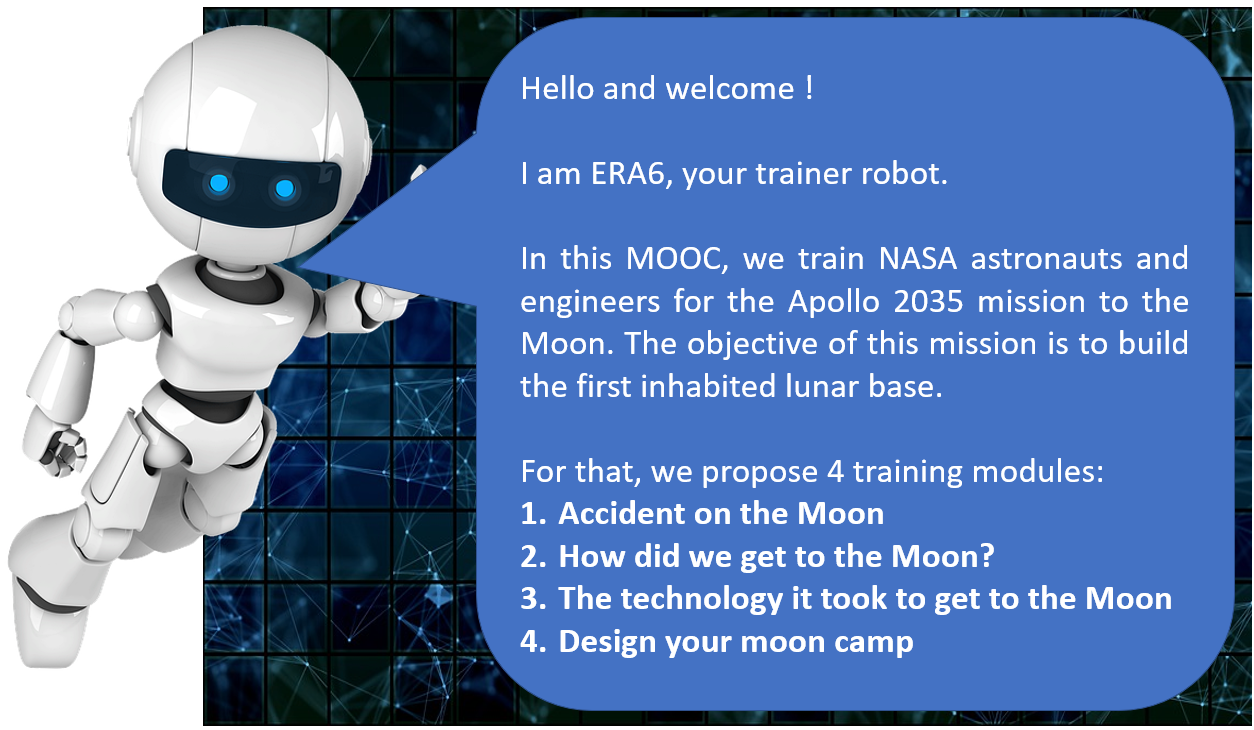 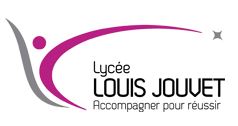 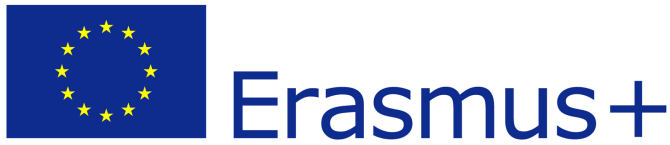 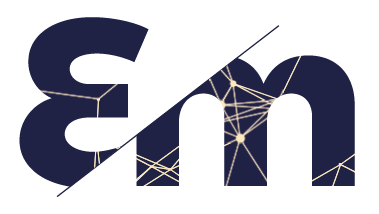 Erasmus+ Programme Partnership – Project n°2019-1-SE01-KA201-060604
4. Design your Moon camp (extend)
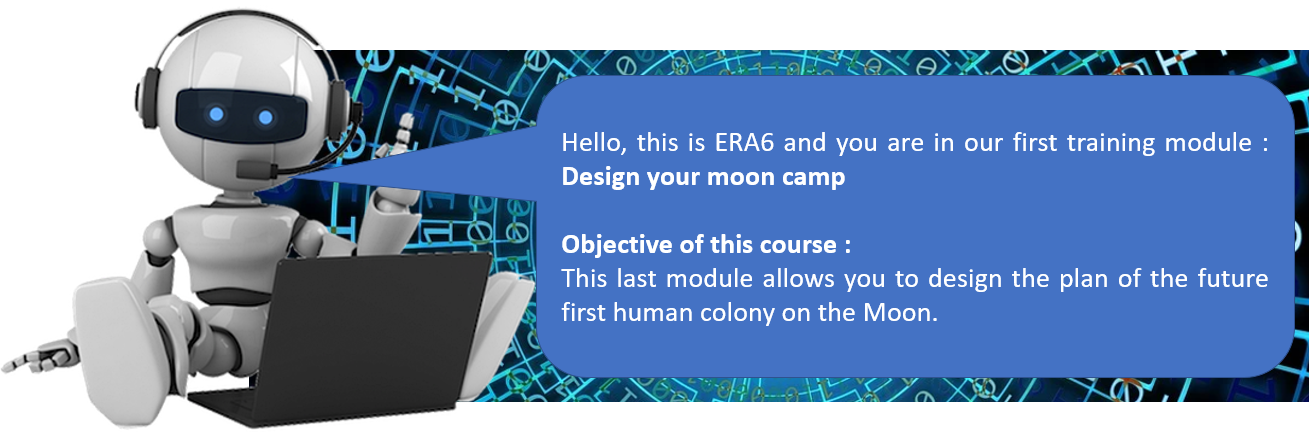 Instructions for the task
You have 1 hour to design the map of your perfect Moon camp ! You are free to draw what you want and how you want but include information to explain your project and how the settlers will survive.
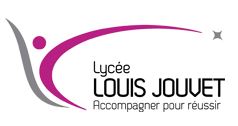 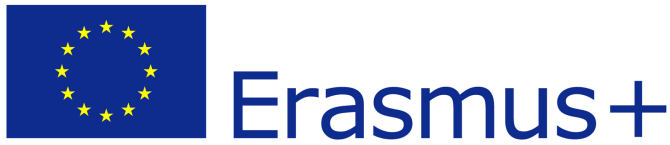 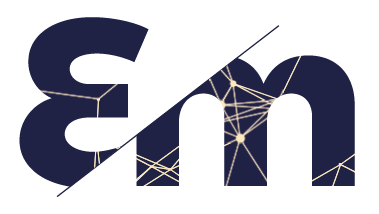 Erasmus+ Programme Partnership – Project n°2019-1-SE01-KA201-060604
4. Design your Moon camp (extend)
The settlers face difficult conditions :
 
absence of liquid water

no oxygen in the atmosphere

high solar radiation

no food
Moduls that can be used :
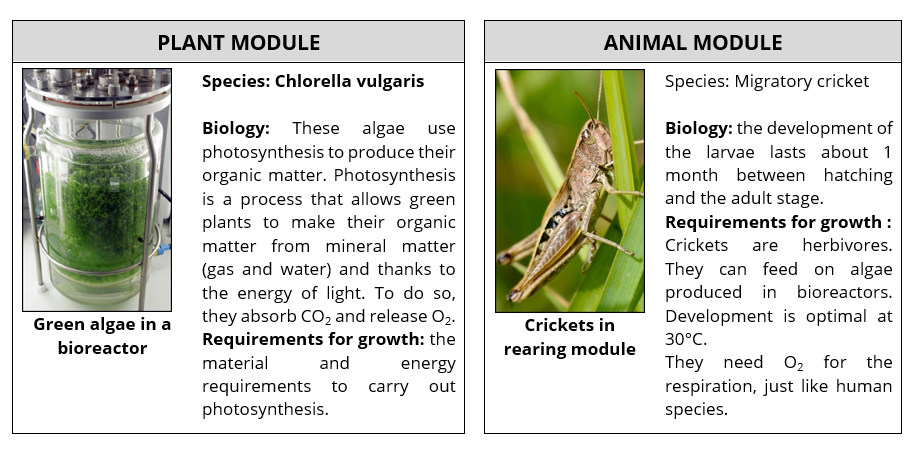